Első elsős szülői tájékoztató
2023-2024. tanév  - szeretettel köszöntjük a szülőket!
2023. 12. 07.
Üdvözöljük vendégeinket, a leendő kis elsősök szüleit!
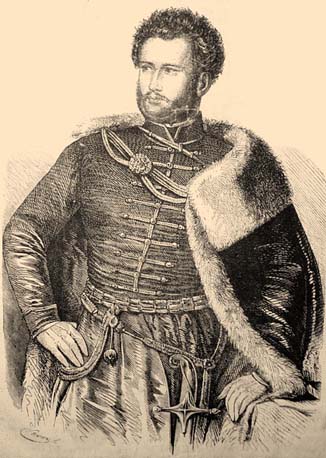 A tájékozató menete
Általános tudnivalók az intézményről 
Hirmann László igazgató
Általános tudnivalók az alsó tagozatról 
Csábi Ágnes igazgatóhelyettes
Az iskola tárgyi feltételei
Két épületszárny (Virág utca: modern, Erzsébet utca: 100 éves épület)
Két tornaterem
Tornaszoba
Néptáncterem
Két könyvtár
Két étterem
Aula 
Nagy sportudvar
Fenntartó:
Észak-budapesti Tankerületi Központ
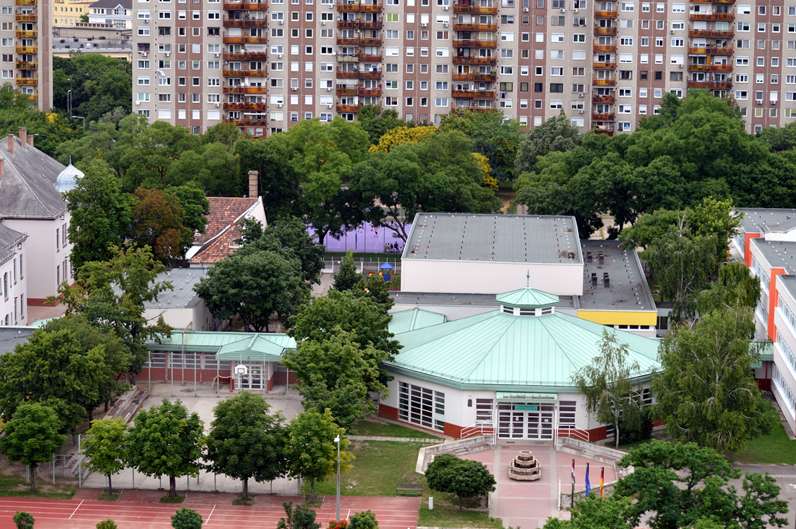 A intézmény személyi feltételei
80 pedagógus álláshely, 26 tanító
Szaktanári lefedettség 100%
Támogató munkacsoport
Takarító cég 
Portaszolgálat, karbantartók 

Alsó tagozat (1-4. évfolyam) 12 osztály 
Felső tagozat (5-8. évfolyam) 12 osztály 
Gimnáziumi tagozat (9-12. évfolyam) 8 osztály
Összesen közel 800 diák
Beiskolázási körzet